July 2023
IEEE 802.18 RR-TAG agenda item:14 July 2023
Date: 14 July 2023
Author:
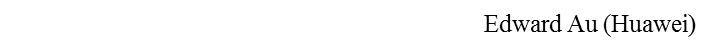 Slide 1
July 2023
Agenda item 7.01
7.011 (ME):  Approve document for submission to APT Conference Preparatory Group for WRC-23
7.012 (ME):  Approve document for submission to ETSI Industry Specification Group (ISG) for Terahertz Communications (THz)
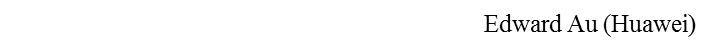 Slide 2
July 2023
7.011:  Liaison statement to APG23-6 meeting (1)
The 6th Meeting of the APT Conference Preparatory Group for WRC-23 (APG23-6) will be held from 14 to 19 August 2023 in Brisbane, Australia.  
One of the discussion items is related to APT’s position on WRC-27 agenda items, which are discussed under WRC-23 agenda items 10. At APG23-5 meeting held on February 2023, one possible WRC-27 agenda item considers new allocations to fixed service (FS), mobile service (MS), radio astronomy service (RAS) and Earth exploration-satellite service (EESS) (passive) in the frequency range 275 GHz to 325 GHz on a co-primary basis in the Table of Frequency Allocations and carried forward to APG23-6 for further study. 
For details, please visit
https://www.apt.int/2023-APG23-6 
Proposed IEEE 802 liaison statement
18-23/0073r2
IEEE 802.18 motion result: 13 Yes, 0 No, 2 Abstain
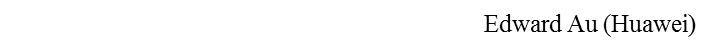 Slide 3
July 2023
7.011:  Liaison statement to APG23-6 meeting (2)
Move to approve document https://mentor.ieee.org/802.18/dcn/23/18-23-0073-02-0000-draft-proposal-for-liaison-statement-to-apg23-6.pdf, for submission to the 6th Meeting of the APT Conference Preparatory Group for WRC-23 (APG23-6) by the response deadline, with editorial license granted to the IEEE 802.18 chair.
Moved:  Edward Au
Seconded:  Clint Powell
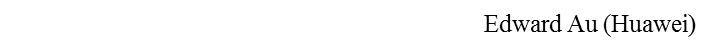 Slide 4
July 2023
7.012:  Reply to Liaison Statement from the ETSI ISG THz (1)
Liaison communications between ETSI Industry Specification Group (ISG) for Terahertz Communications (THG) and IEEE 802 LMSC
In January 2023, a liaison was received from ETSI ISG THz on its establishment.
In March 2023, IEEE 802 LMSC sent a reply to the above-mentioned liaison statement.
On 7 July 2023, ETSI ISG THZ sent a second liaison to IEEE 802 LMSC on its progress and a request.

Proposed IEEE 802 response
18-23/0072r2
IEEE 802.18 motion result: 15 Yes, 0 No, 2 Abstain
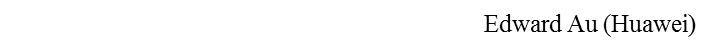 Slide 5
July 2023
7.012:  Reply to Liaison Statement from the ETSI ISG THz (2)
Move to approve document https://mentor.ieee.org/802.18/dcn/23/18-23-0072-02-0000-draft-response-on-the-liaison-statement-from-etsi-isg-thz.pdf, for submission to the ETSI Industry Specification Group (ISG) for Terahertz Communications (THz) by the response deadline, with editorial license granted to the IEEE 802.18 chair.
Moved:  Edward Au
Seconded:  Clint Powell
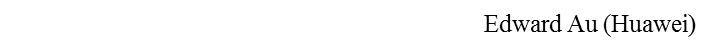 Slide 6